LAHOR  MÜZESİ
1865  yılında  ingiliz  sömürge  döneminde  kurulan  Lahor  Müzesi,  şimdi  Pakistan’  ın en  çok  ziyaret  edilen  ve  saygı  duyulan  müzelerinden  biridir.
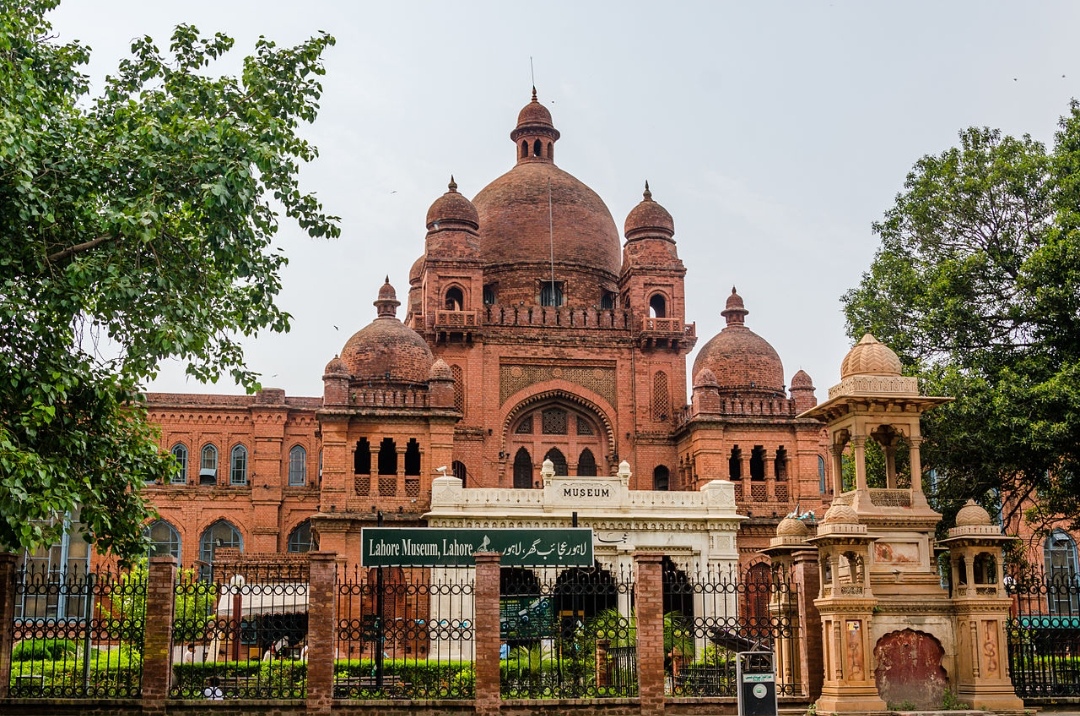 Tollinton  Market  binası  müzenin  koleksiyonunun  görüntülendiği   ilk  bina  oldu.
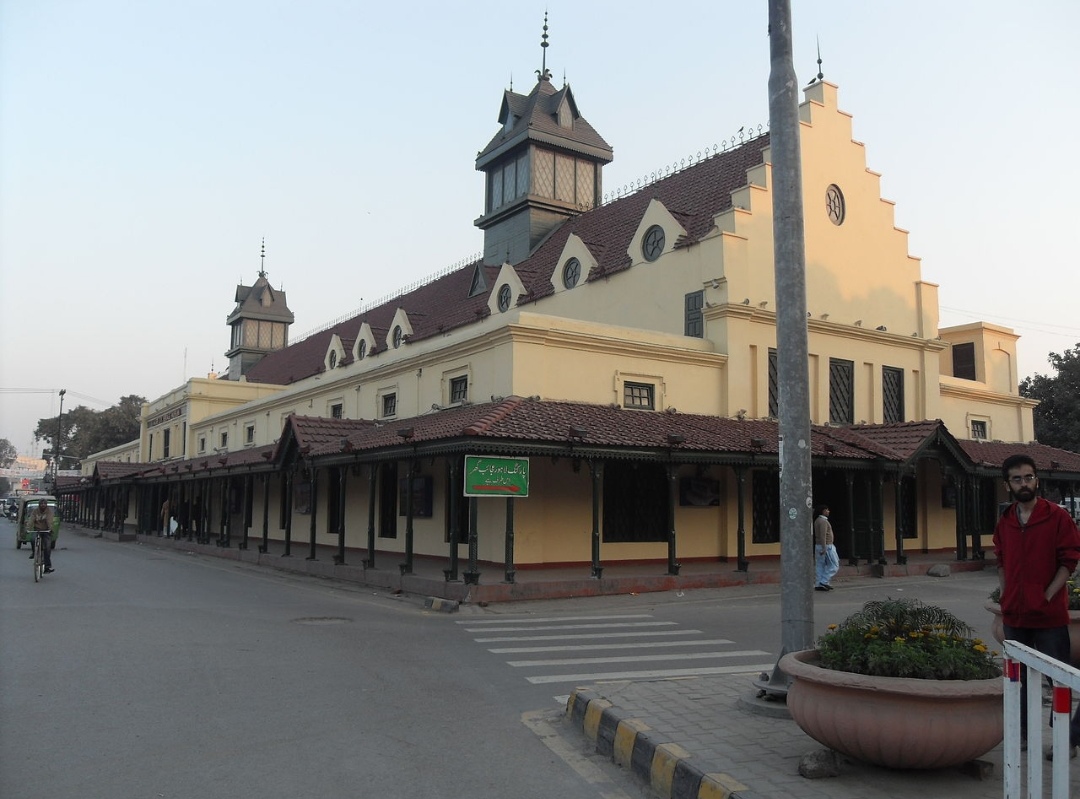 Müze,  doğrudan  binanın  önündeki  “Zamzama Silahı” ile  birlikte,  Rudyard  Kipling  tarafından  yazılan  ünlü  ingiliz  romanı  “Kim İle”  ünlü  hale  getirildi.  Babası  müzenin  en  eski   küratörlerinden (sergi  düzenleyicisi)   biridir.
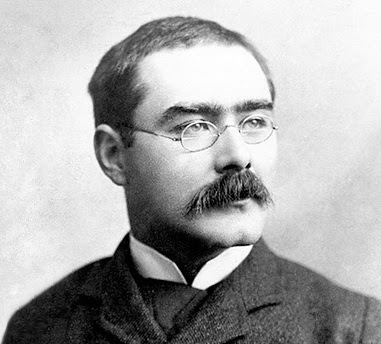 Zamzama  Silahı...
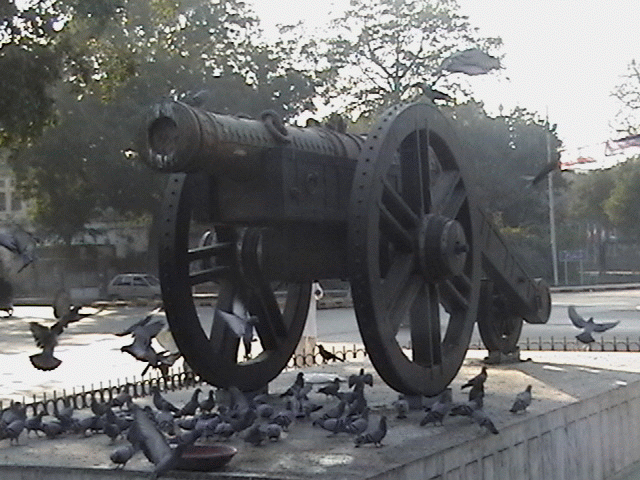 Bu  müze,  Antik  Hint,   Yunan  ve  Gandi   krallıklarından gelen  geniş  Budist  sanatı  koleksiyonuyla  da  tanınıyor.
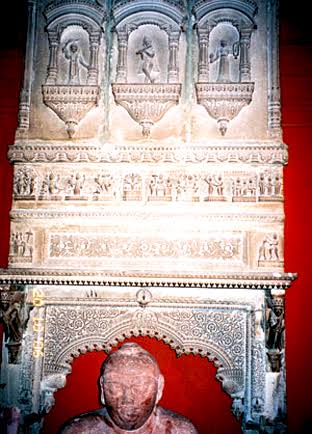 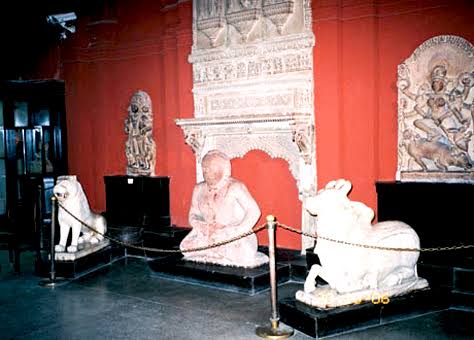 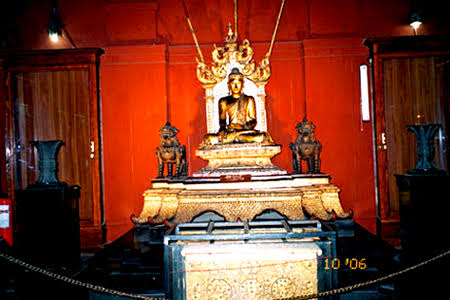 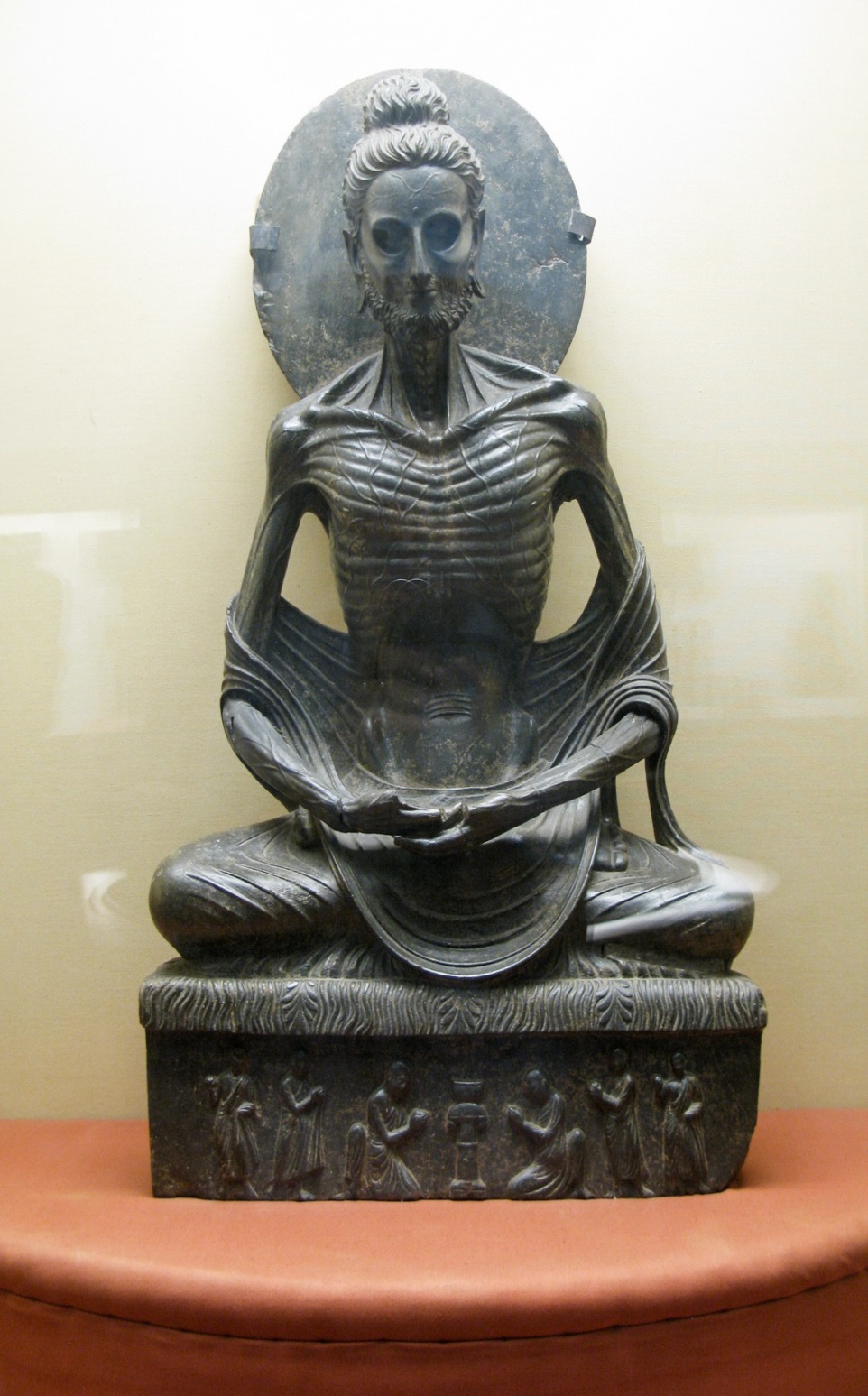 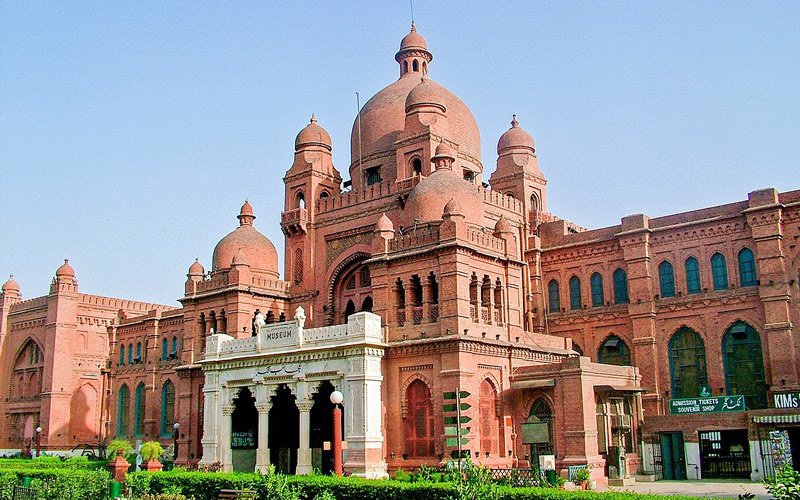 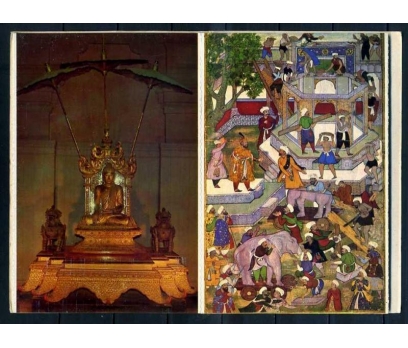 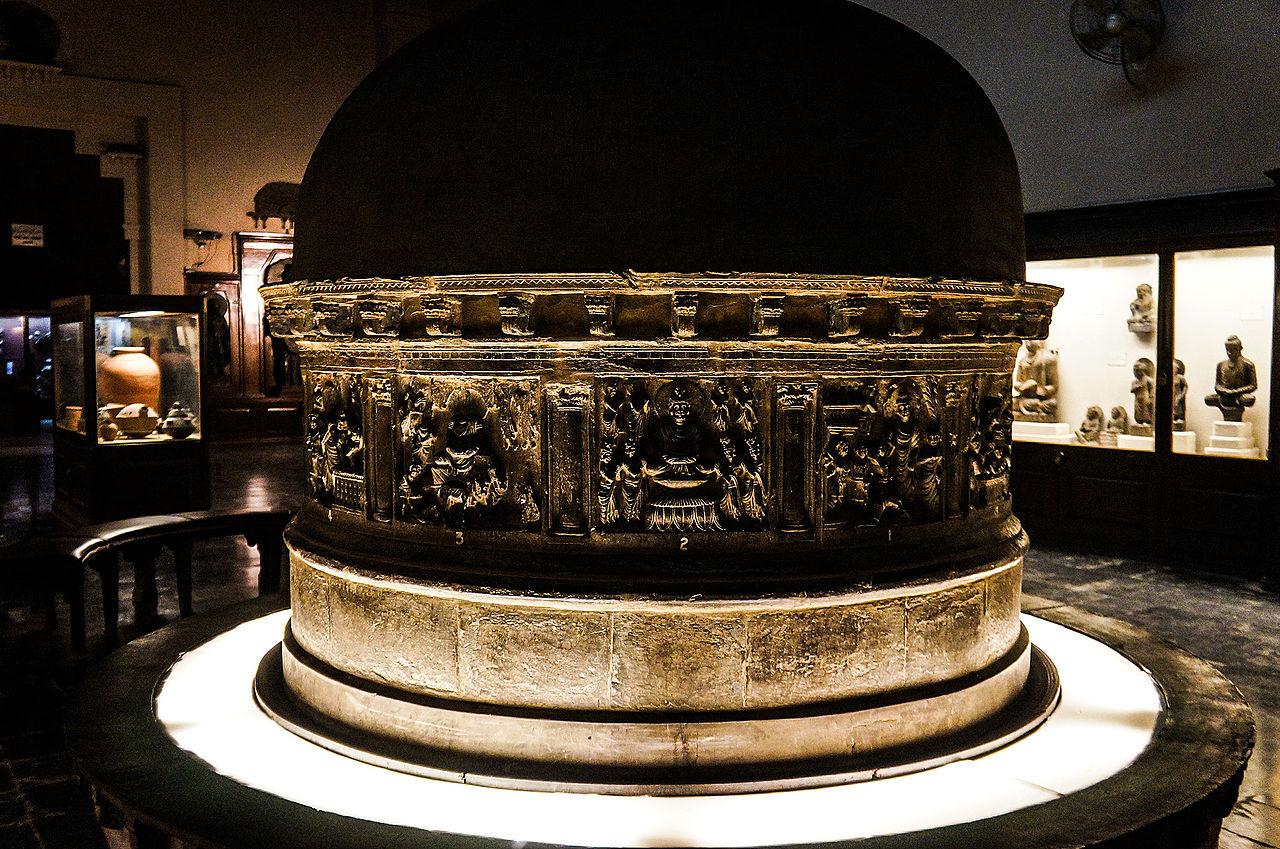 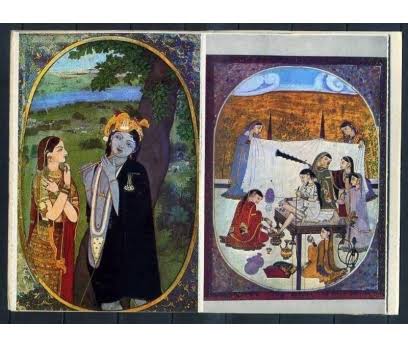 WAZİR  KHAN  HAMMAM(SHAHİ HAMAM)
Delhi  Kapısı’ na yakın  olan  Shahi  Hamamı  veya  Kraliyet  Hamamı, yerli  halk  ve uluslararası  ziyaretçiler / turistler  için ziyaret edilecek bir  yerdir.
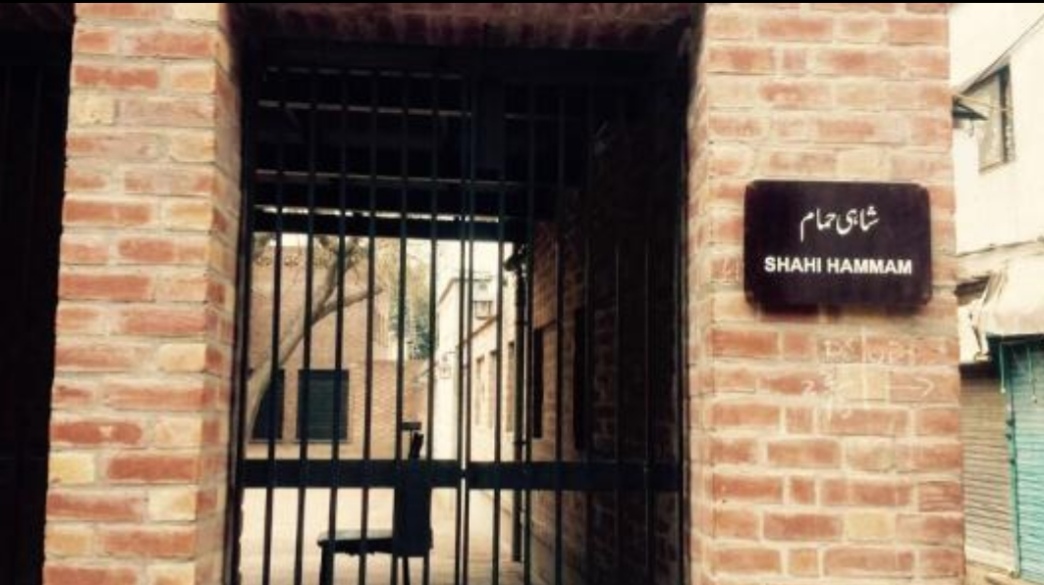 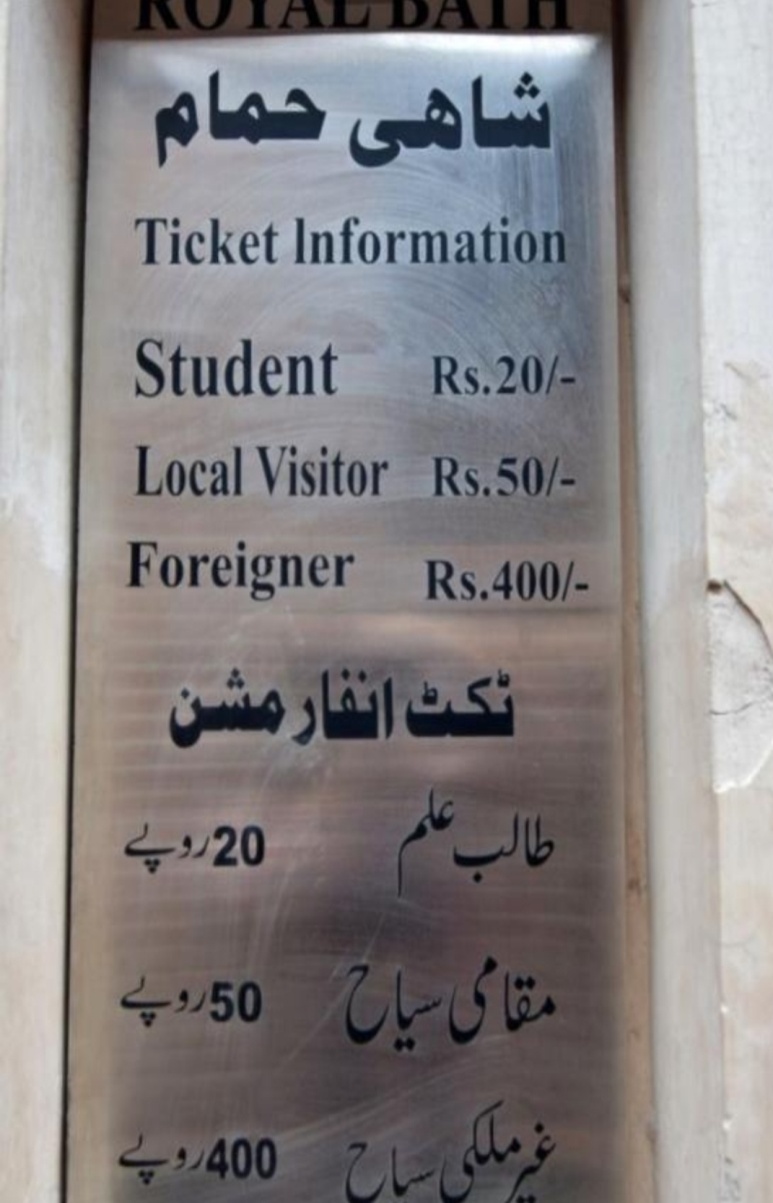 Shahi  Hamam da,  Babür  döneminde  yaşamın  nasıl  olduğunu  göstermek  için çalışmalar  yapılmıştır.
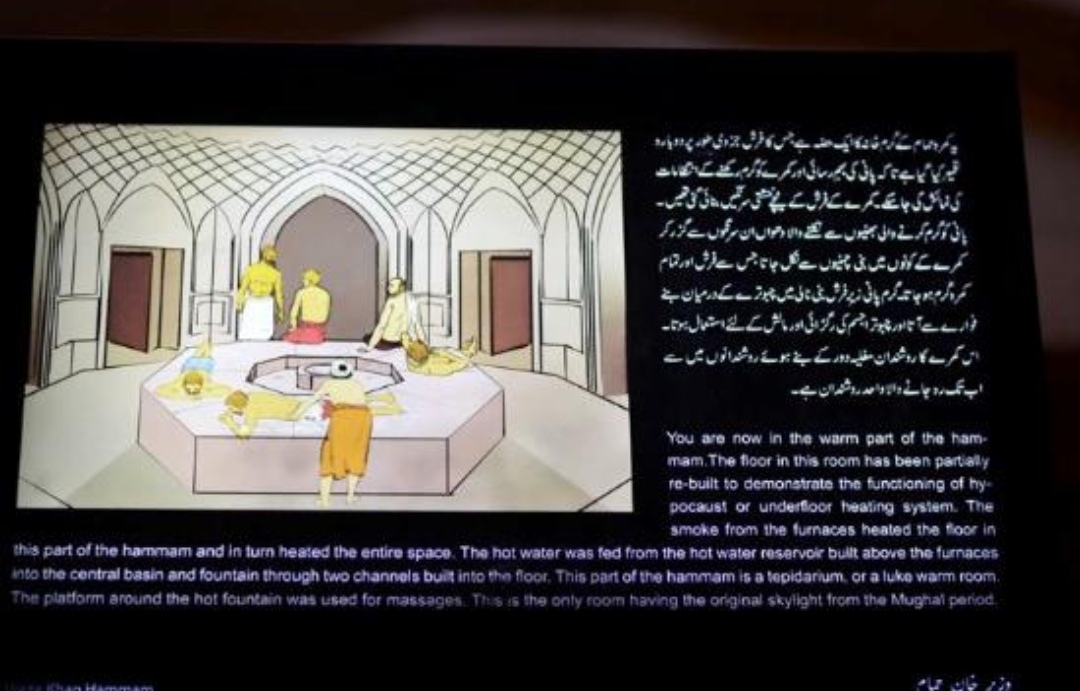 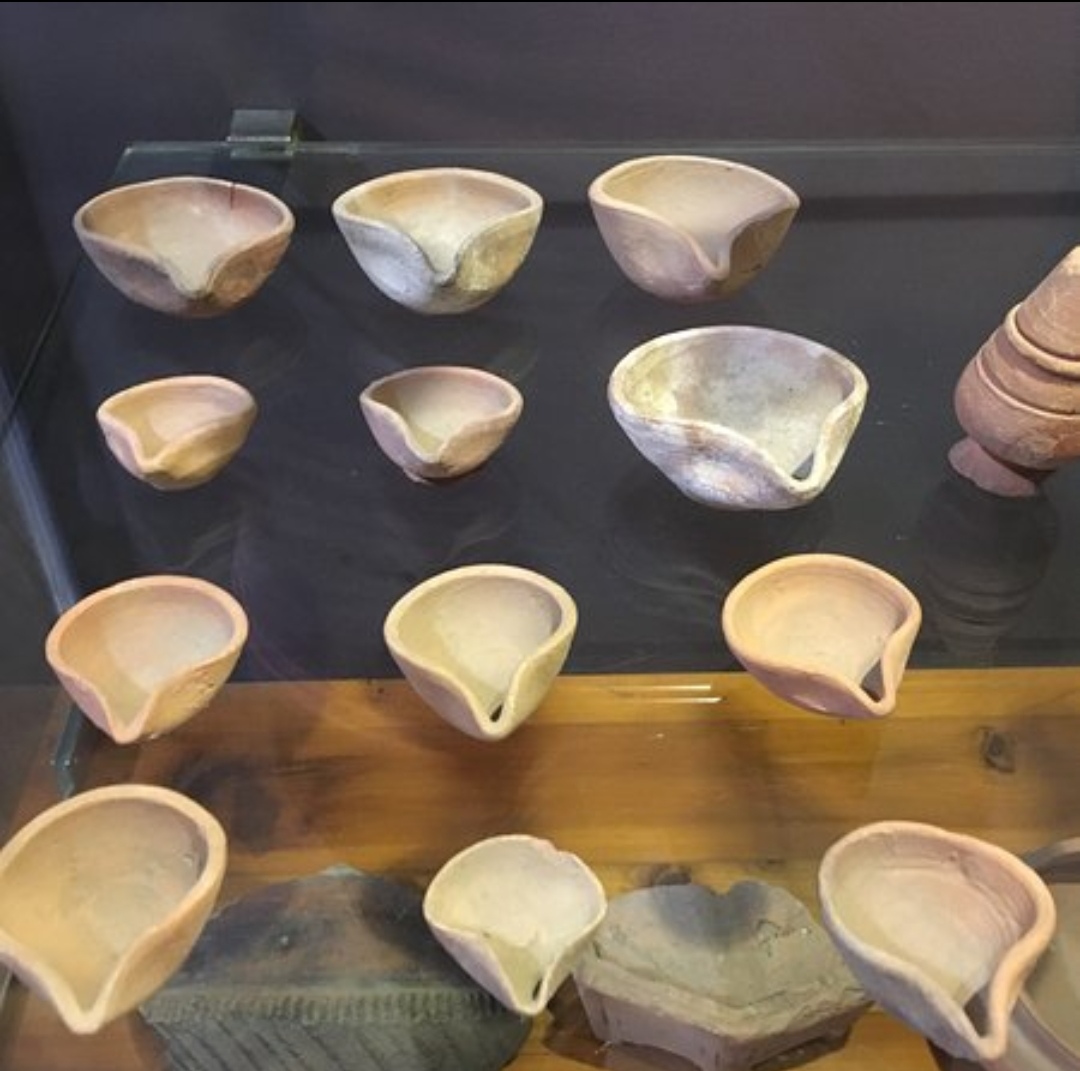 Shahi  Hamamı,  istilacılar  tarafından  tüm orijinal Babür  resimlerinin  beyaz  üzerinde  yıkanıp  yıkıldığı  ingiliz  yönetimi  sırasında,  sabit  veya  ofisler  için  kullanılmıştır.
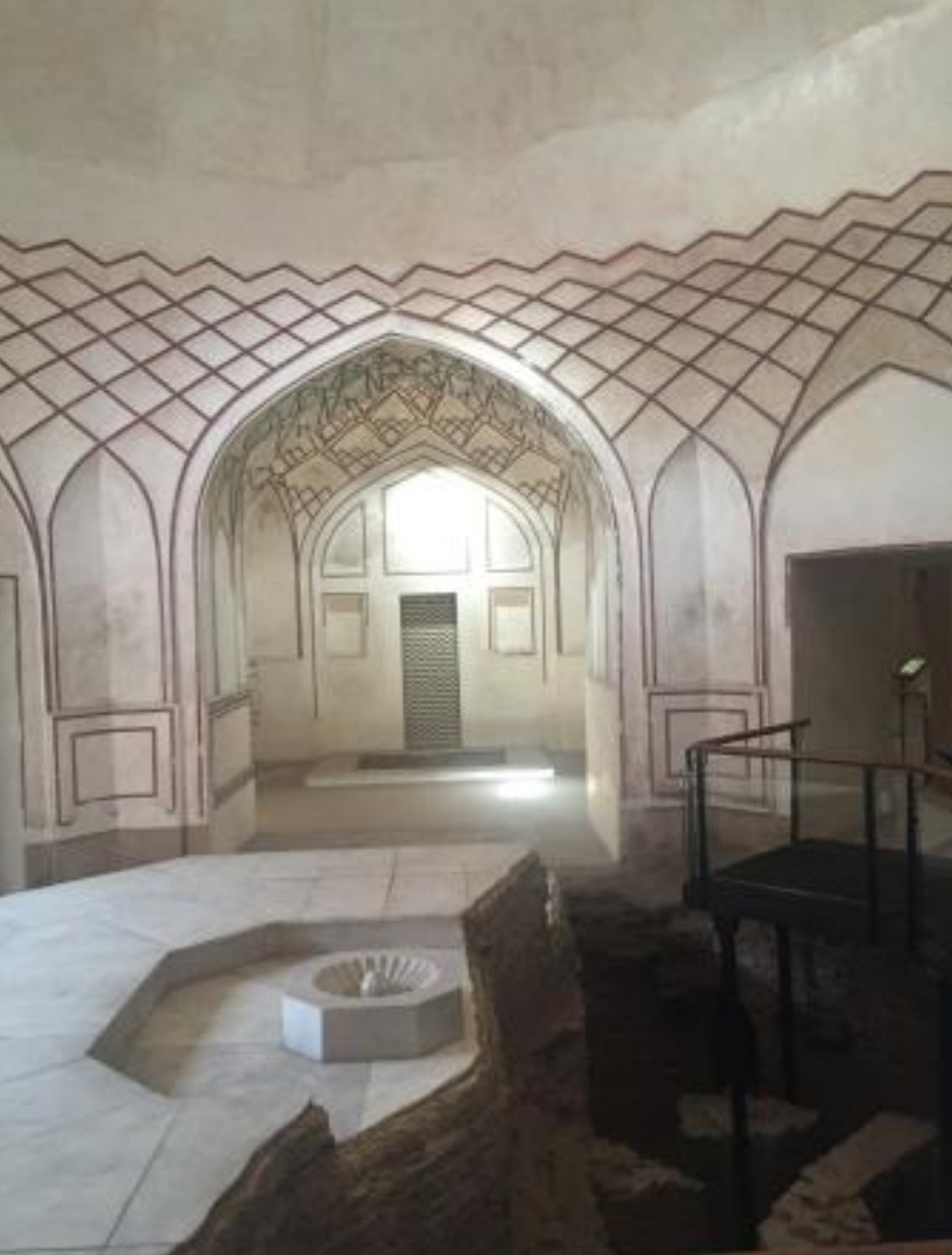 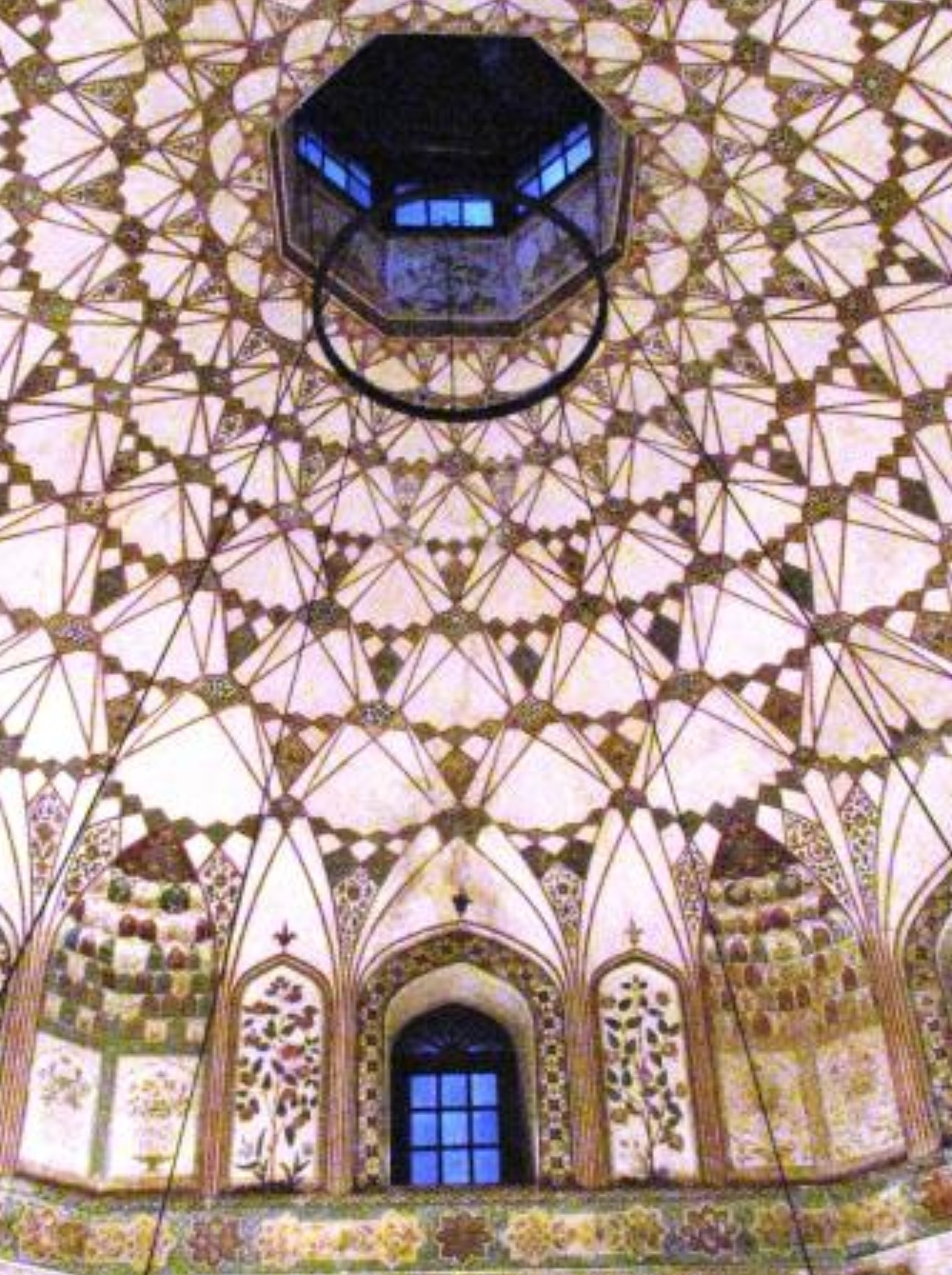 Orijinal  tablolar  Norveç  ve  Alman  hükümetlerinin  yardımıyla  bir  ölçüde  restore  edilmiştir.
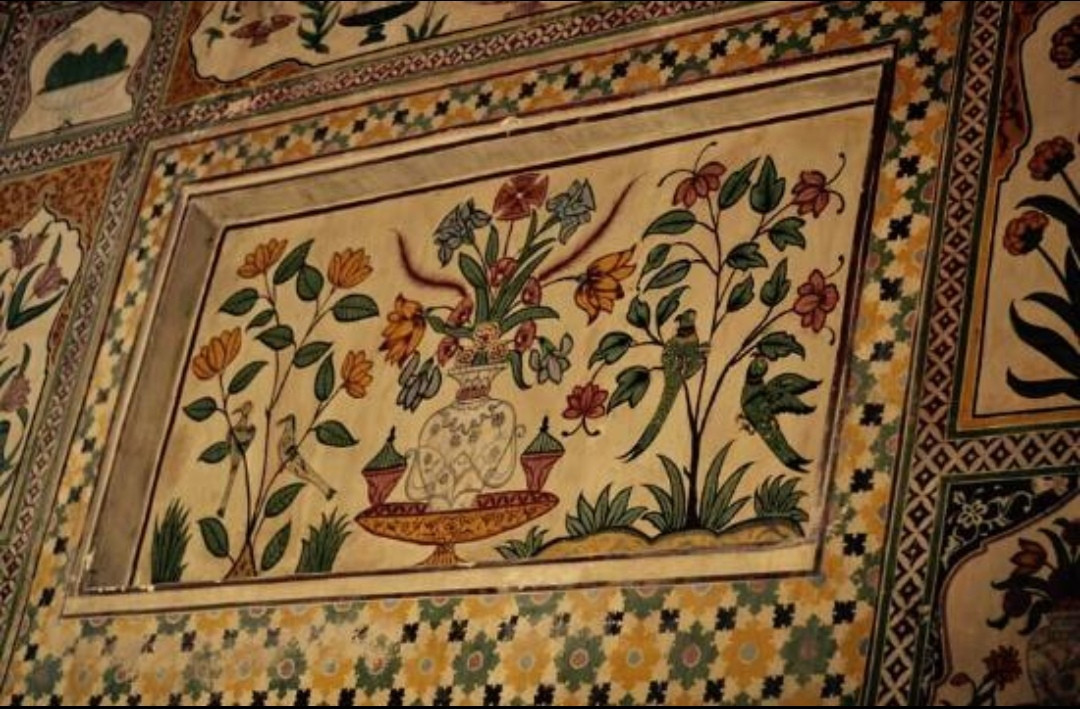 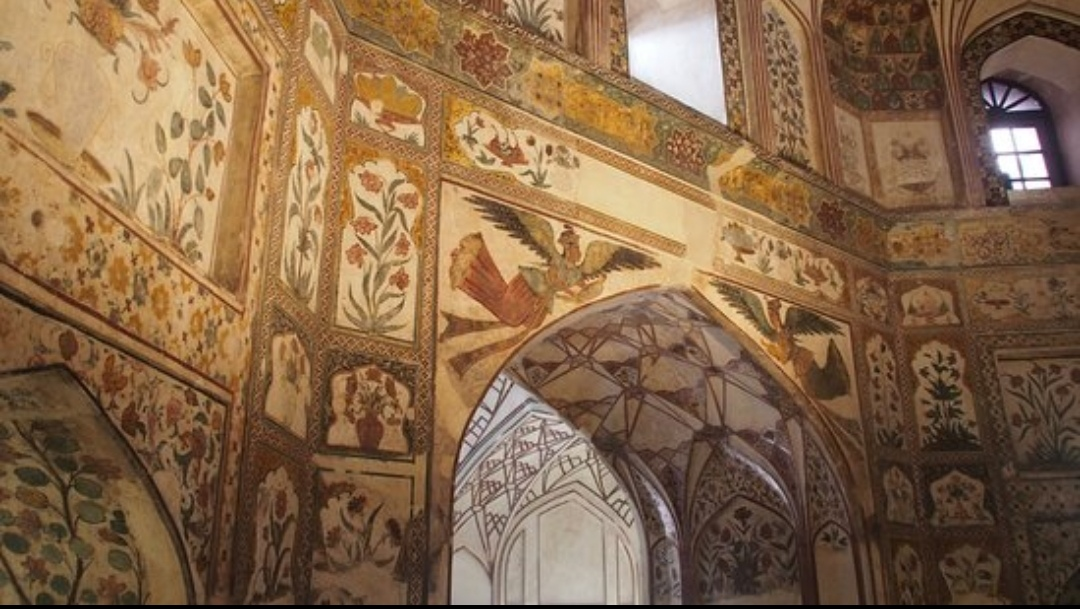 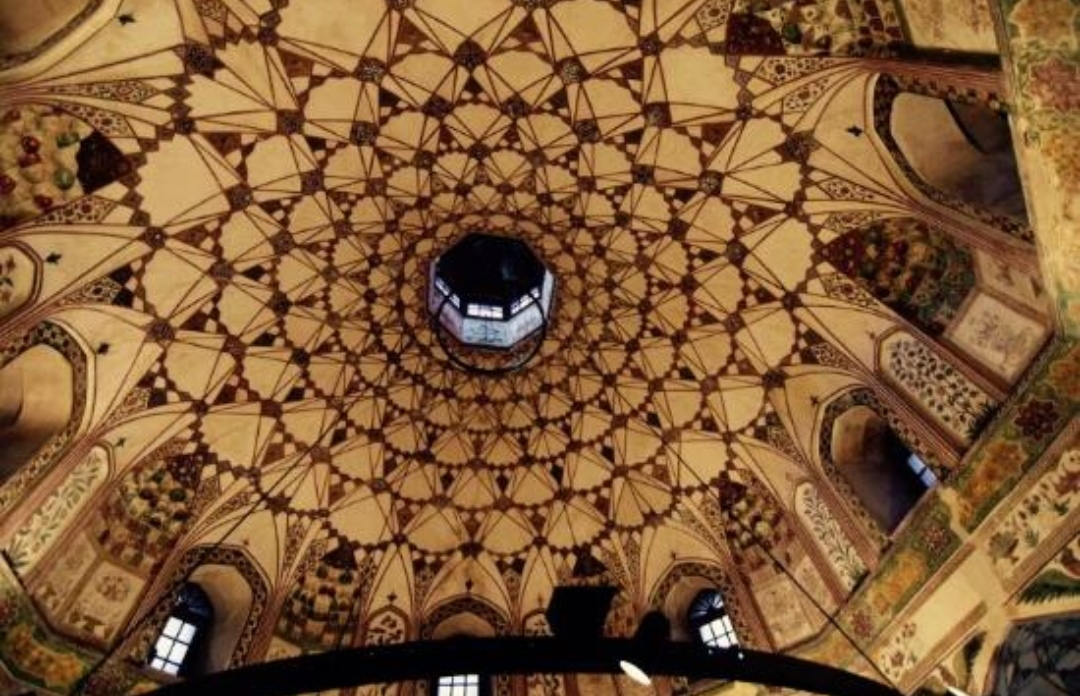 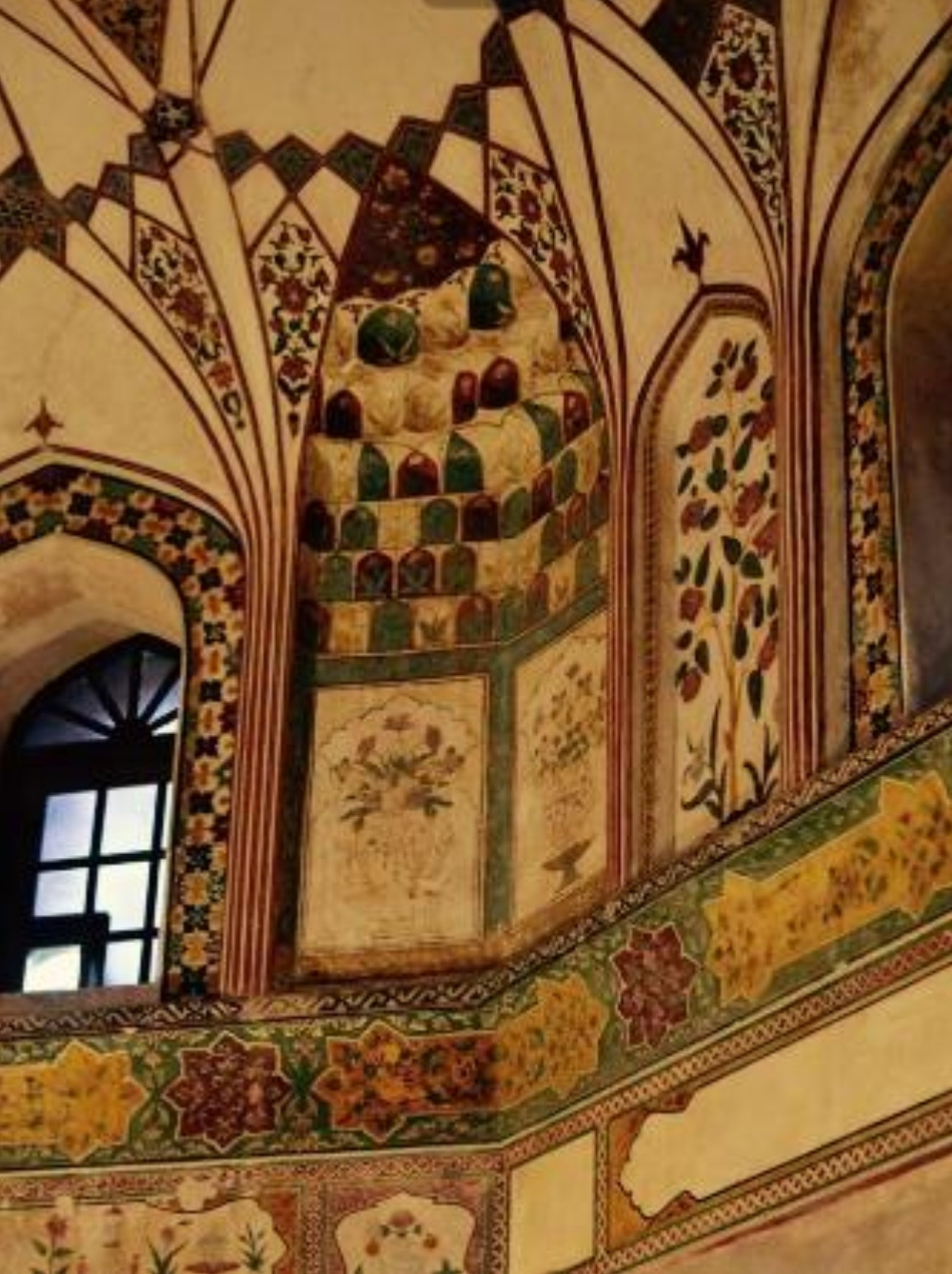 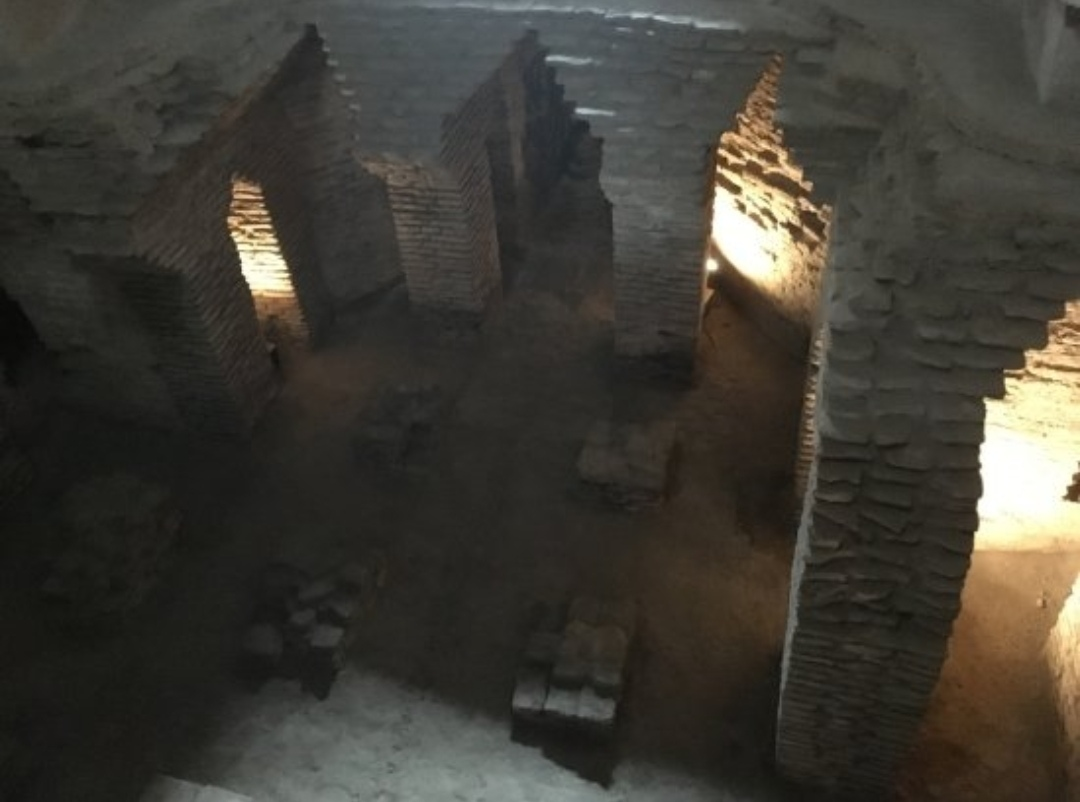 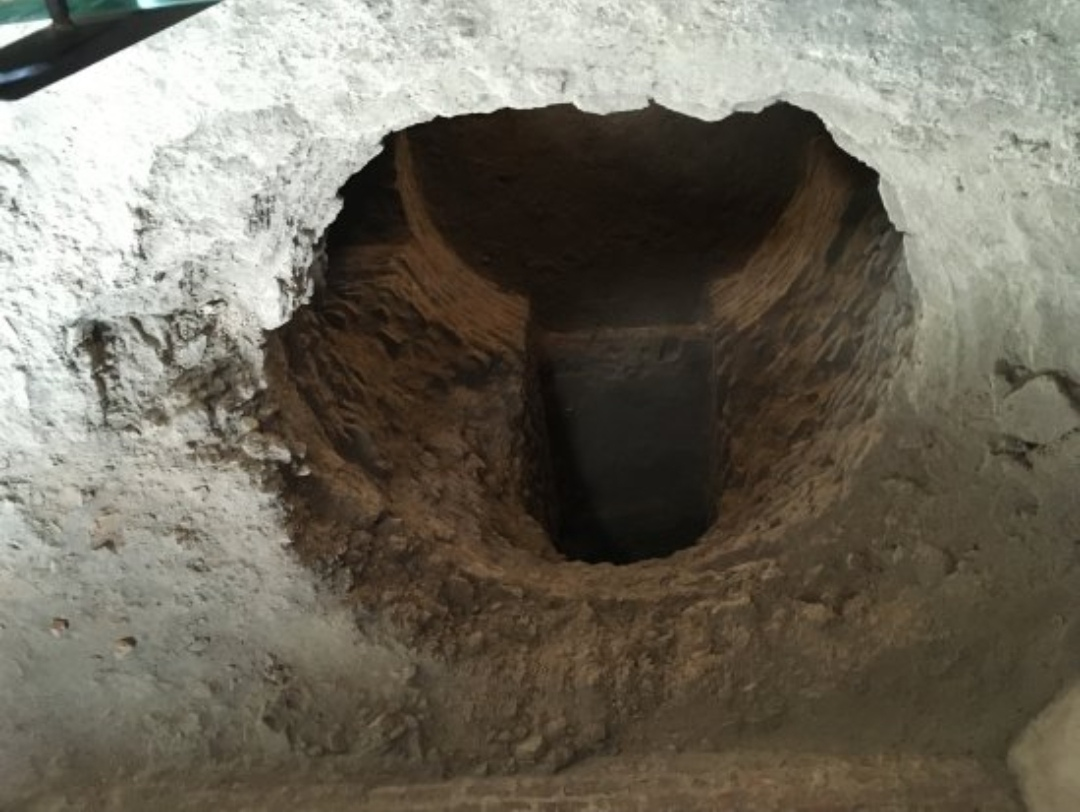 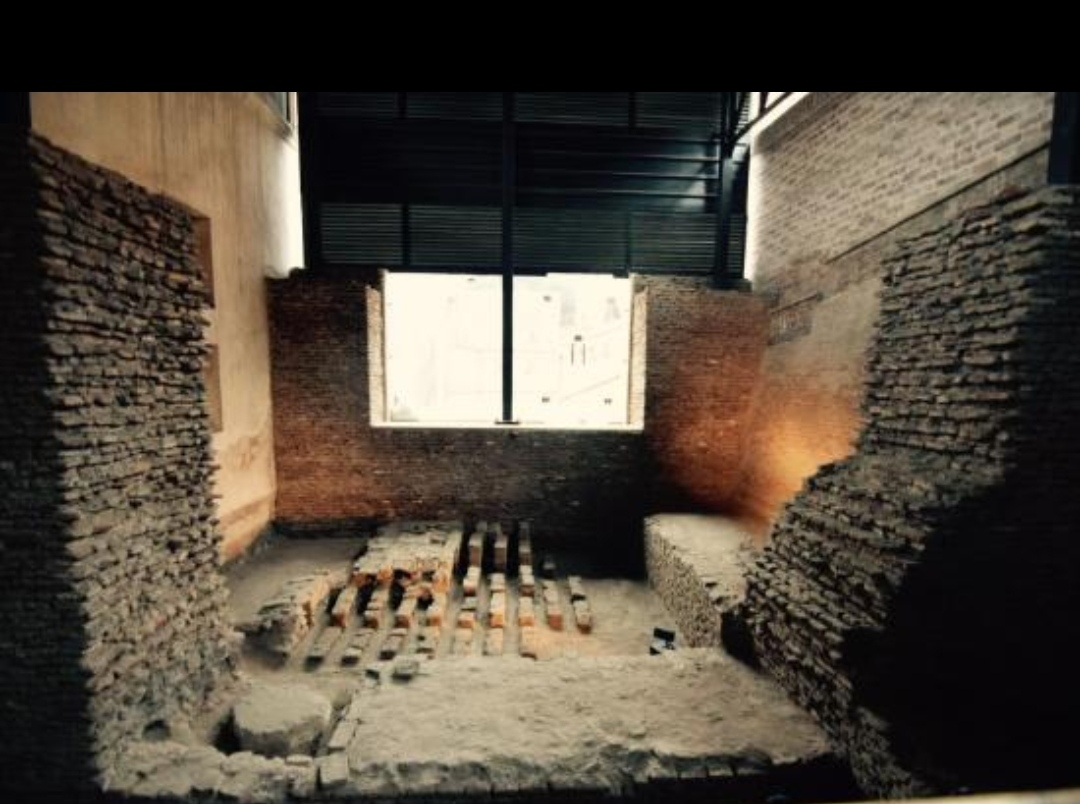 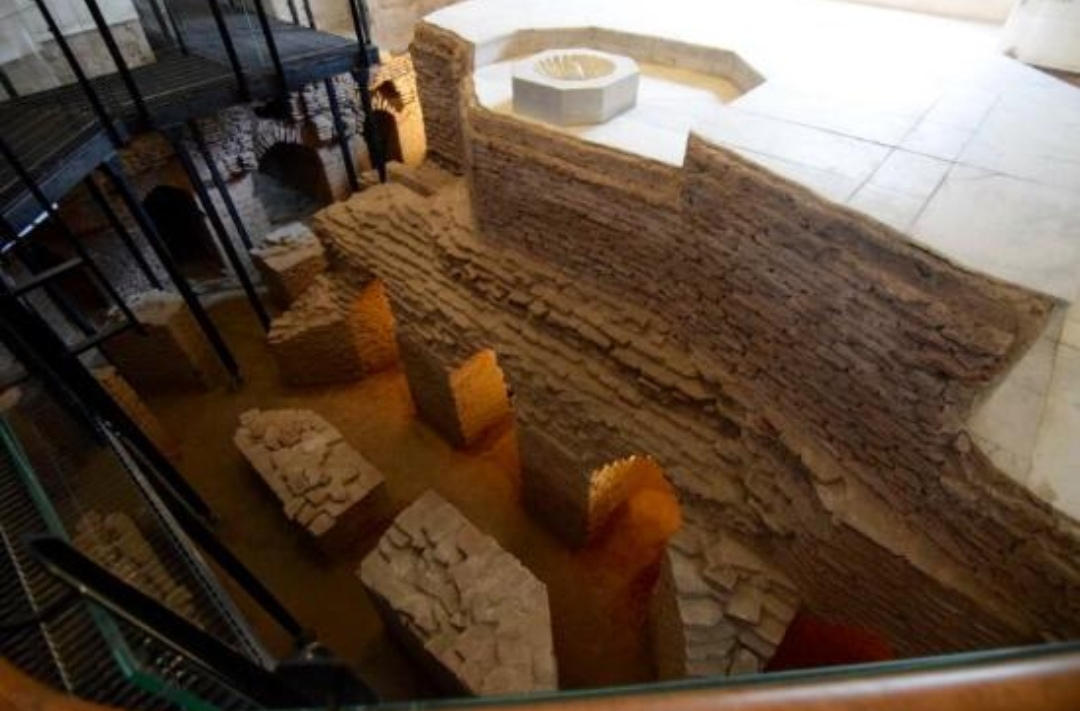 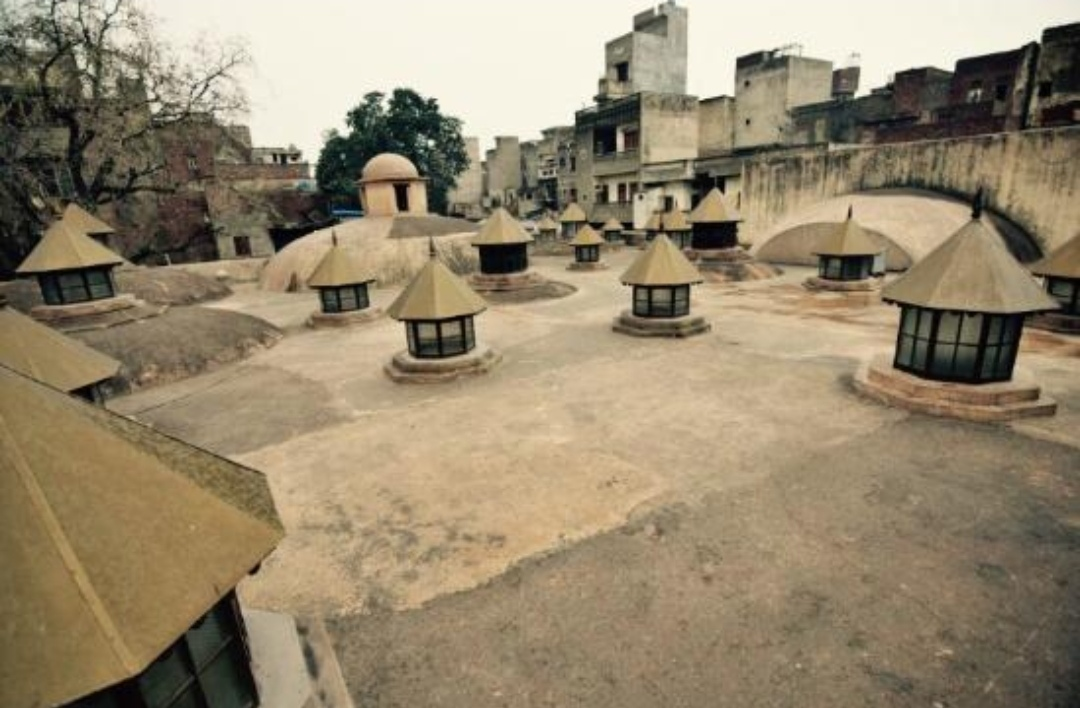 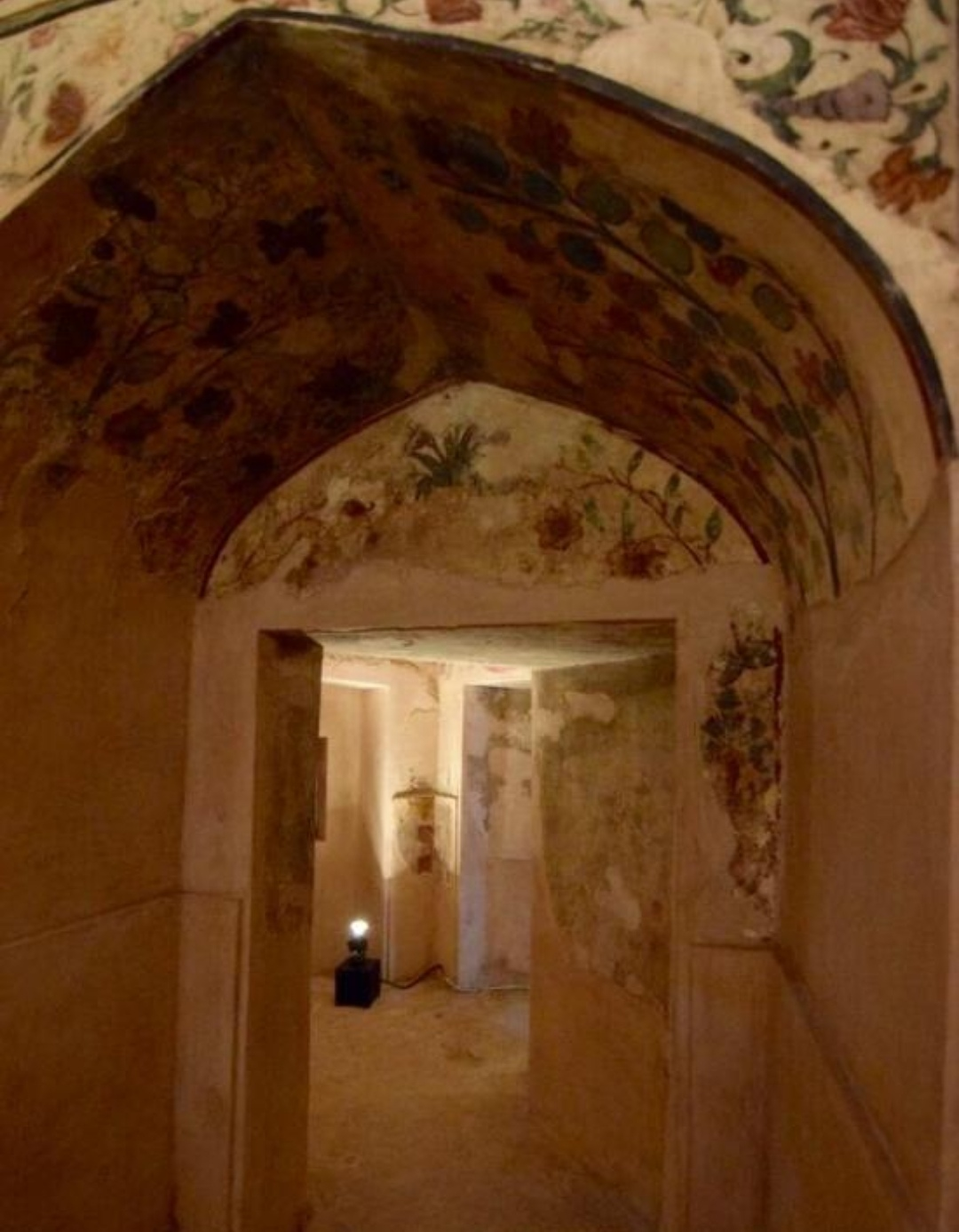 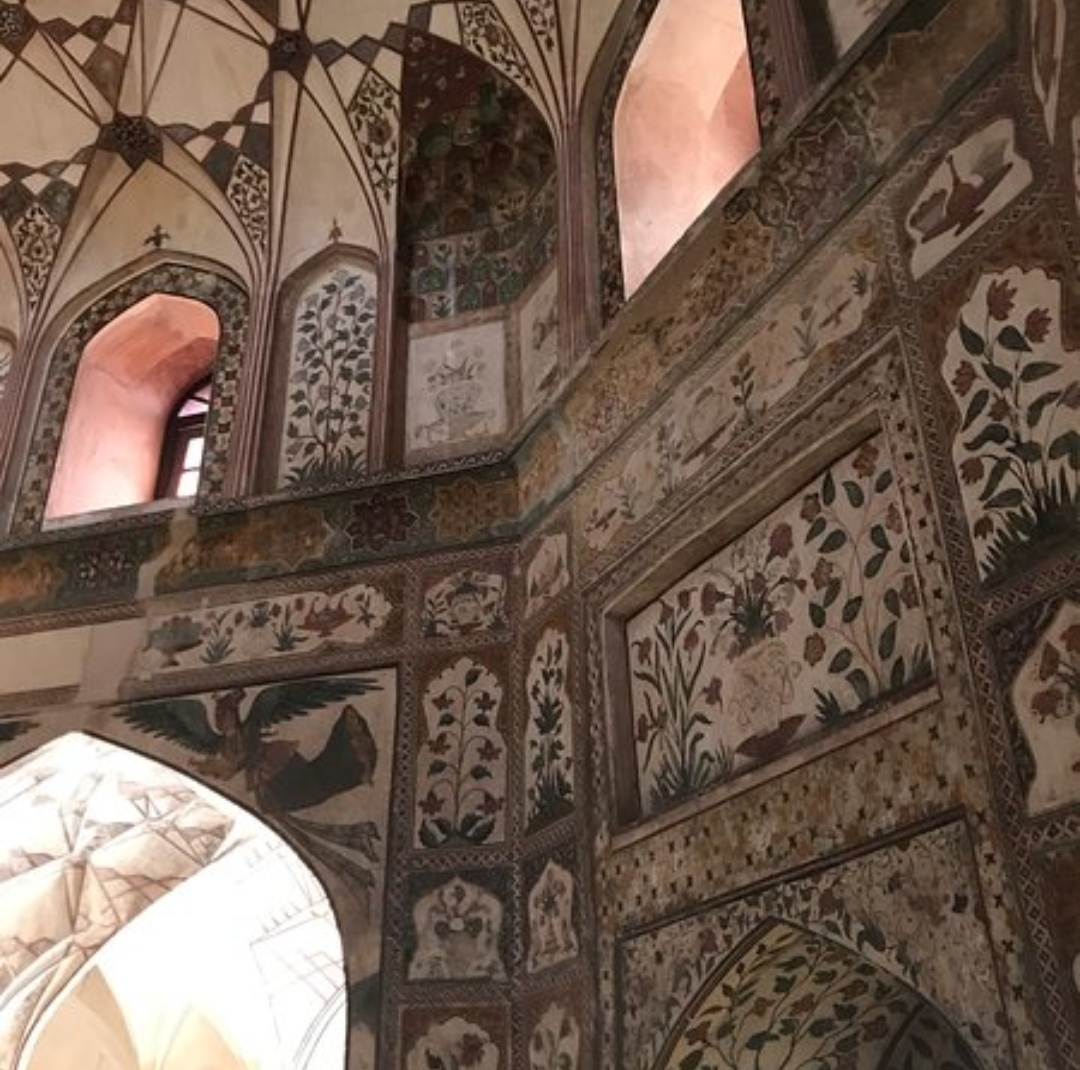 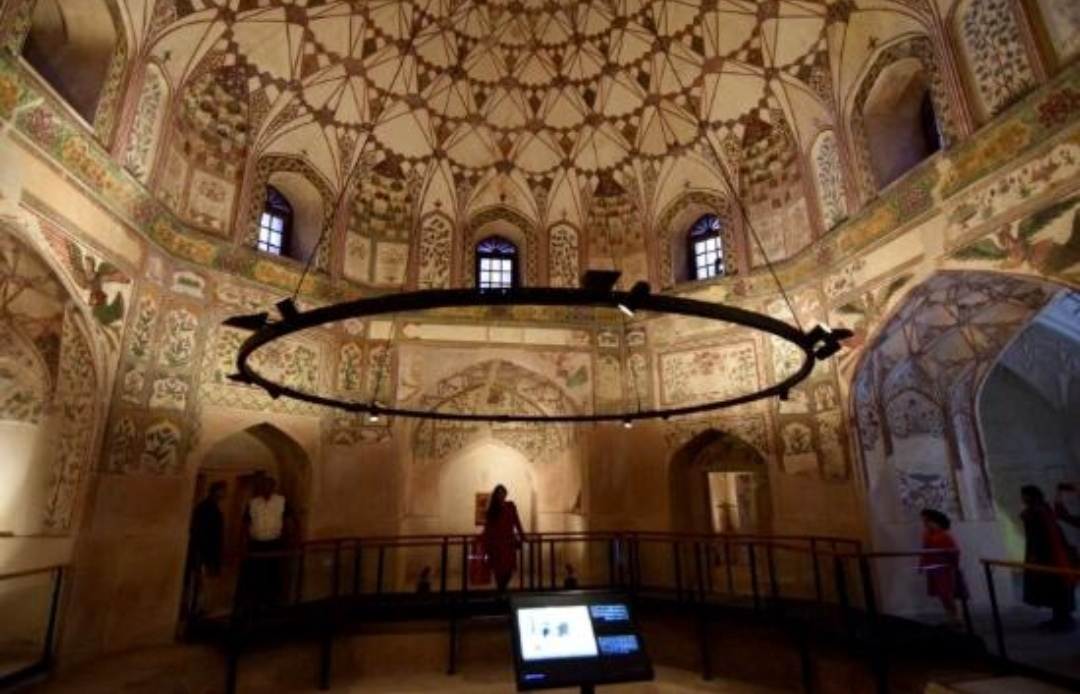 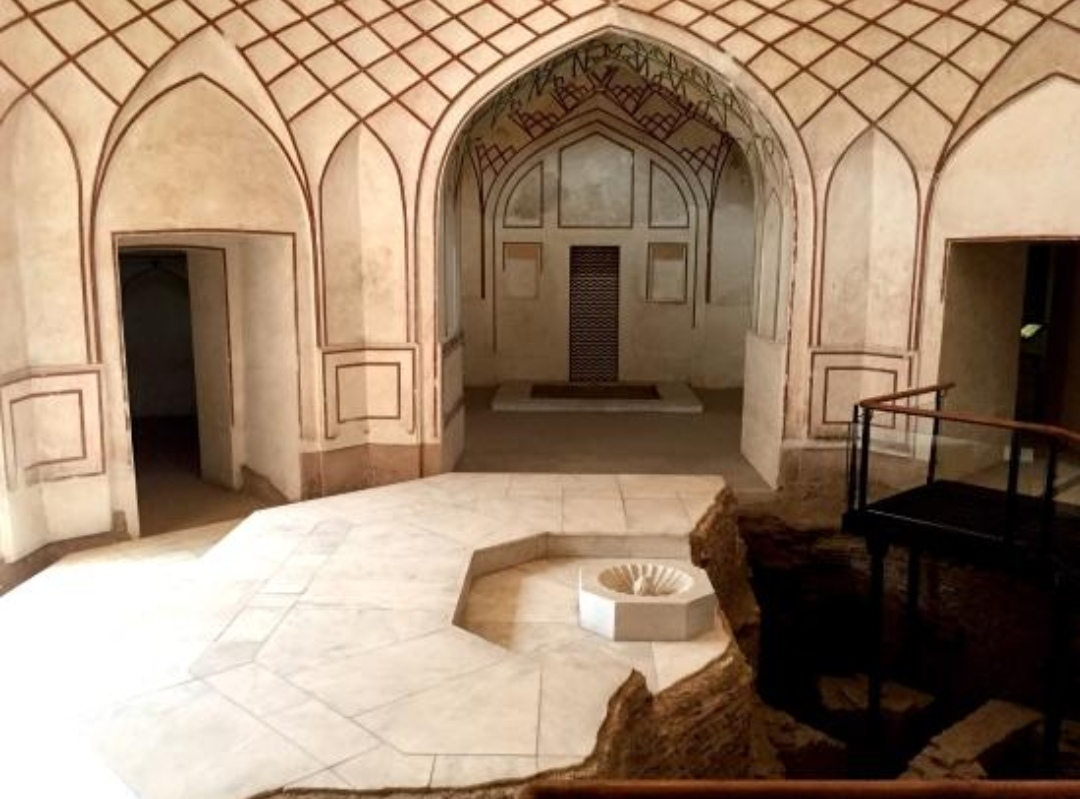